Leanne McSkimming, ISR Director
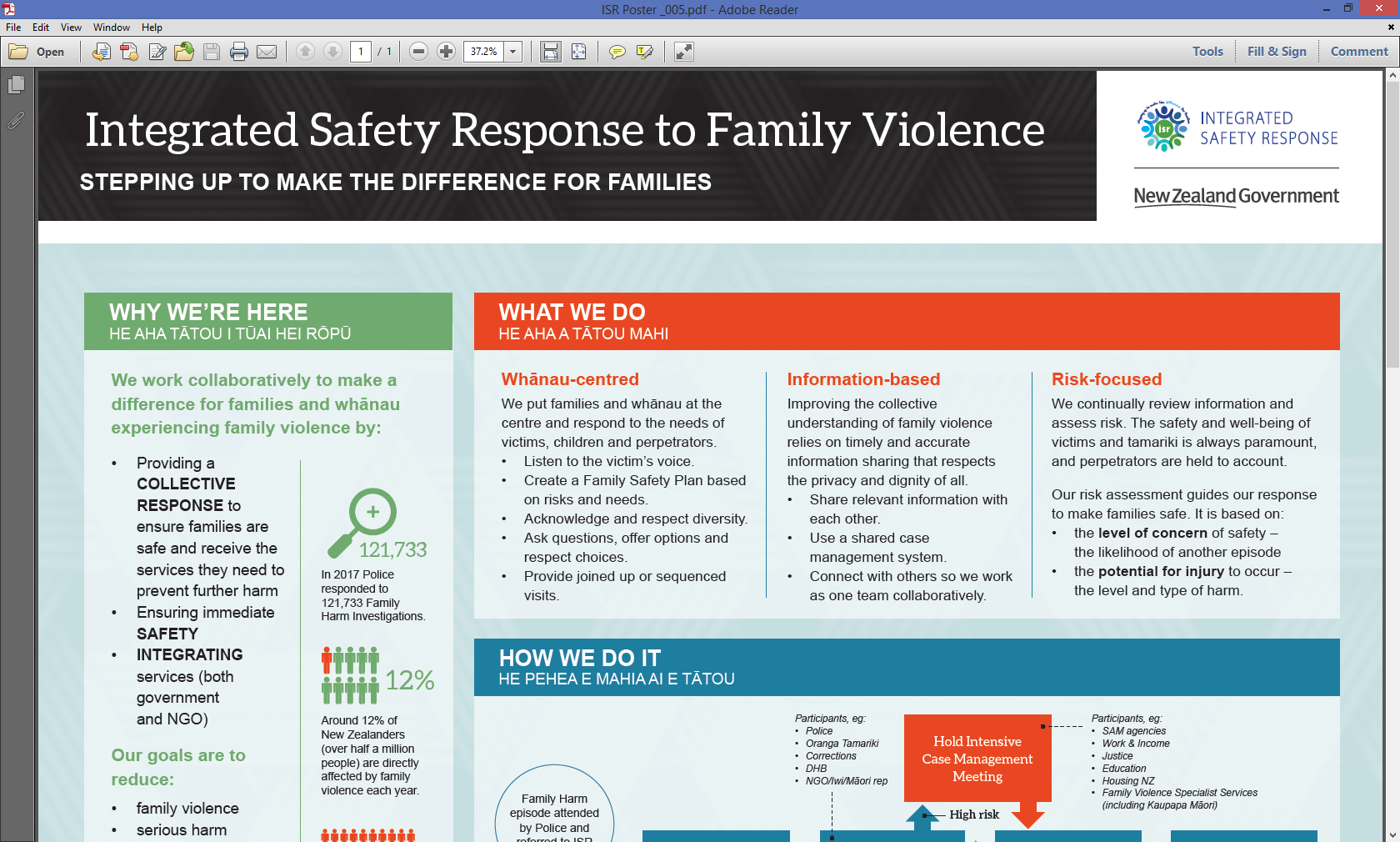 What is Integrated Safety Response
Multi-agency approach responding to family violence reporting via Police and High Risk prison releases.
Part of the Government's family violence and sexual violence work programme under the Joint Venture
Police are the operational lead on behalf of partners 
The pilot  commenced on 1 July 2016 to ensure a new national model is robust, adaptable and makes a real difference to the lives of families and whanau
Covers the Canterbury Police District
Operates 7 days a week.
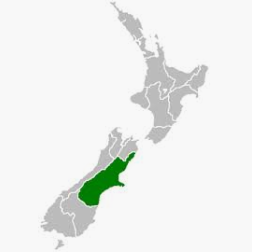 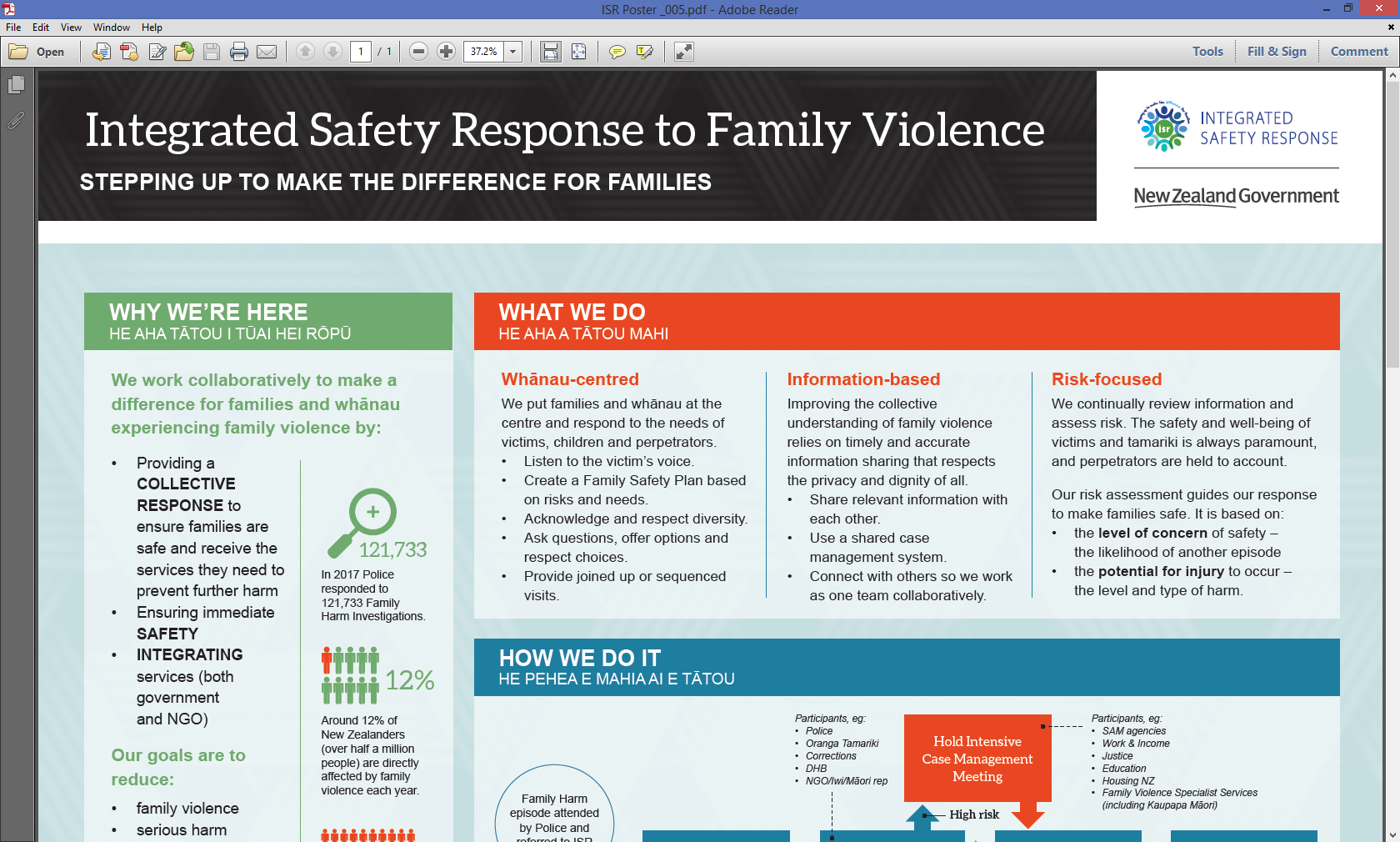 What are the objectives
To ensure the safety of families and whanau as soon as possible post episode.
To ensure early identification of risk and appropriate response to at-risk whānau at the first opportunity so as to: 
Support Victims, Perpetrators and tamariki  
reduce re-victimisation/re-offending and 
improve long-term outcomes for whanau.
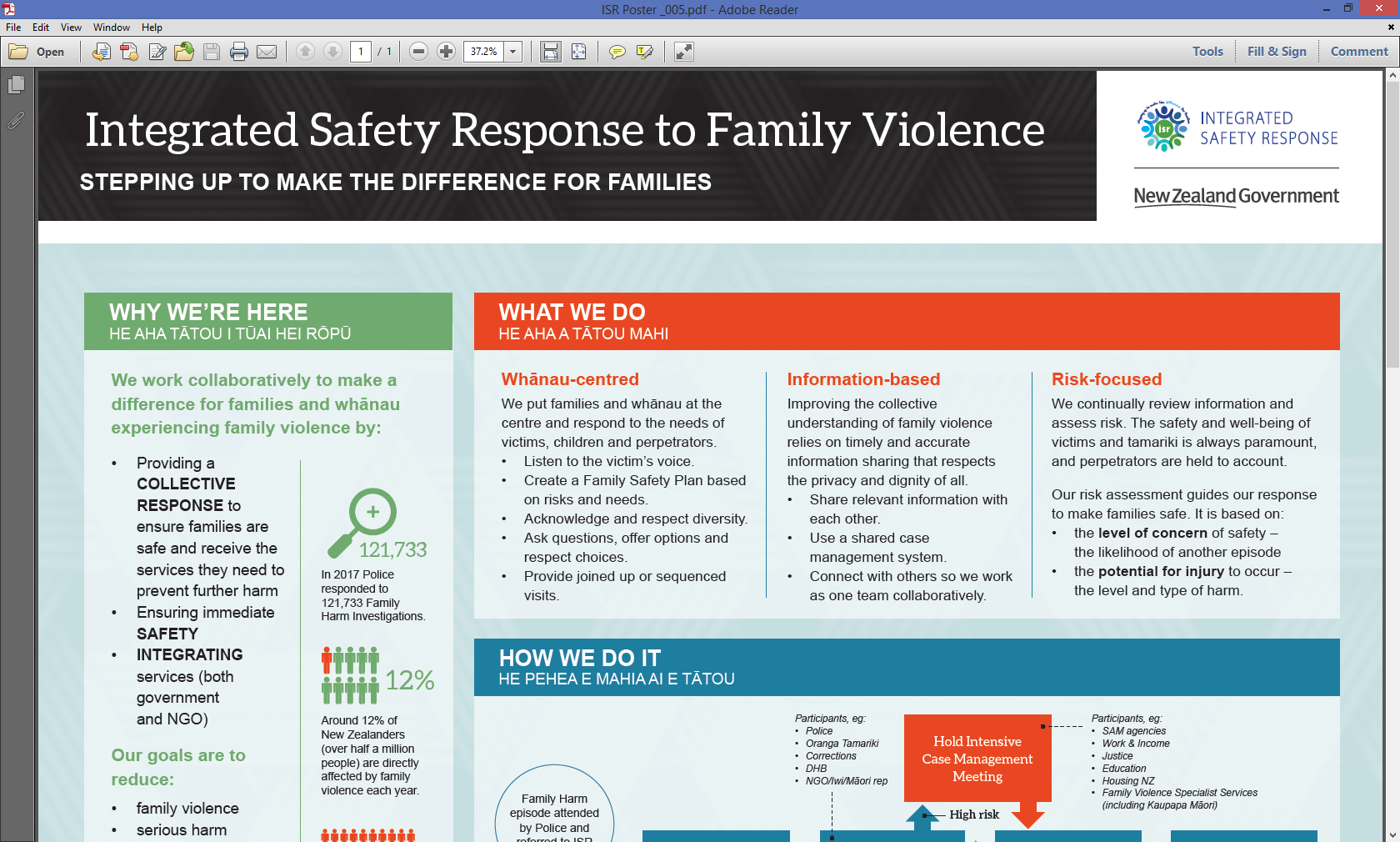 How the model differs
Ministerial mandate

Operates Seven days per week

Multi-agency information sharing and decision making

ISR Risk assessment framework and Practice guidelines

Full time paid NGO positions with increased support for high risk victims, a dedicated perpetrator service and whanau support workers

Multi-agency Case Management System
Why is a multi-agency response needed?
5
Our Statistics
Episodes of family harm = 35,288
3% - Sexual Violence
10% - Threats of harm
11% - Property Damage
20% - Physical Violence
56% - Verbal Abuse

Episodes involving children = 18,188

Total People involved in Family Harm =  43,627
22,481 of which are male
22,986 of which are female 
43 of which are gender diverse
 
Perpetrators of violence:
28% Female 
72% Male
6
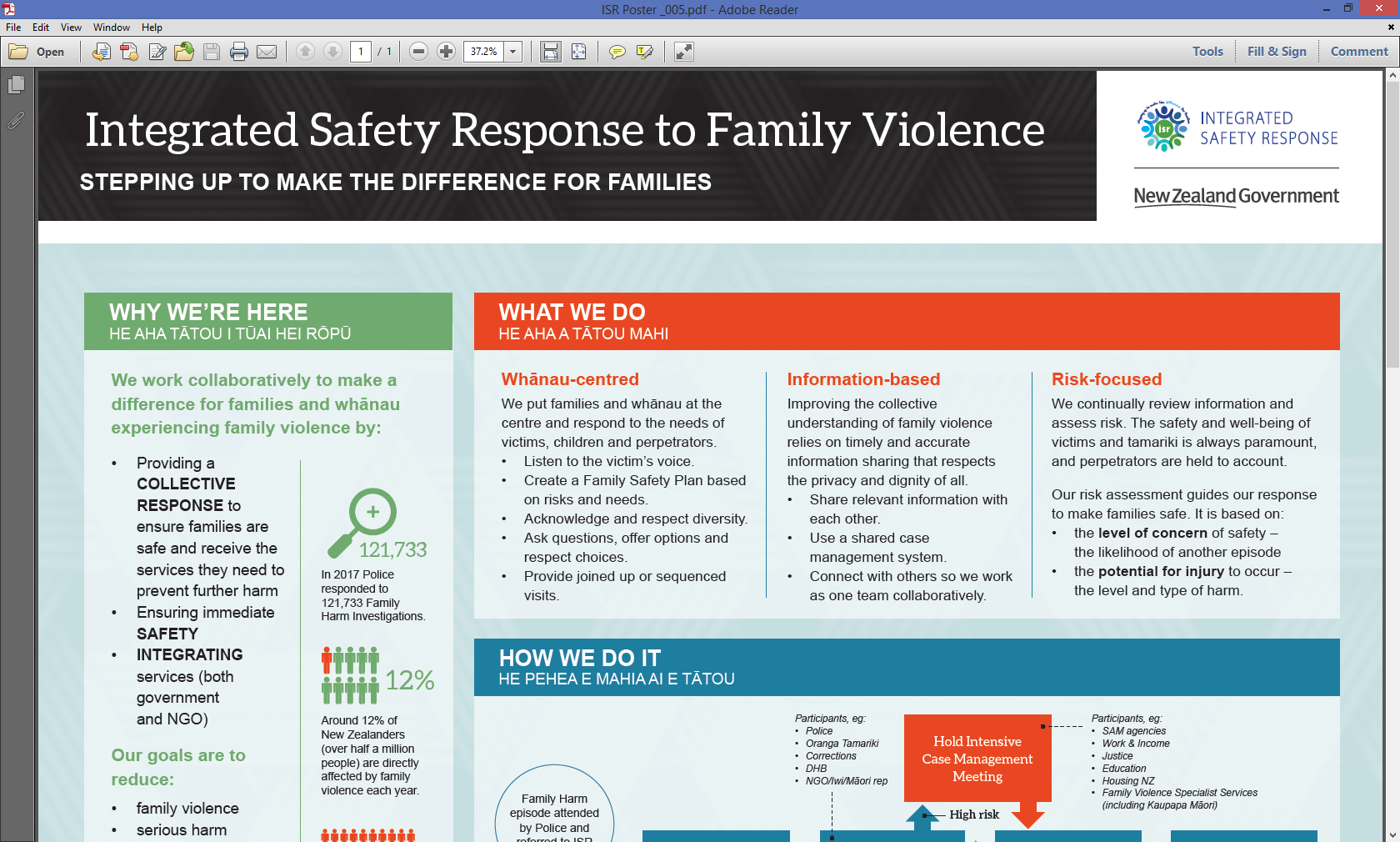 How the model works to ensure safety of all parties
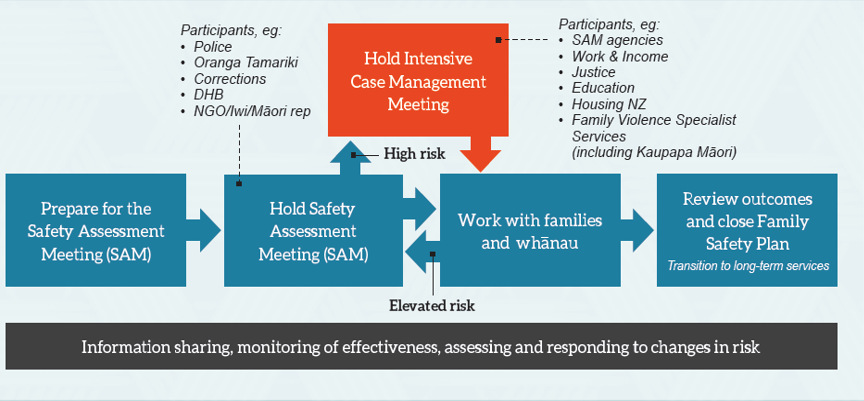 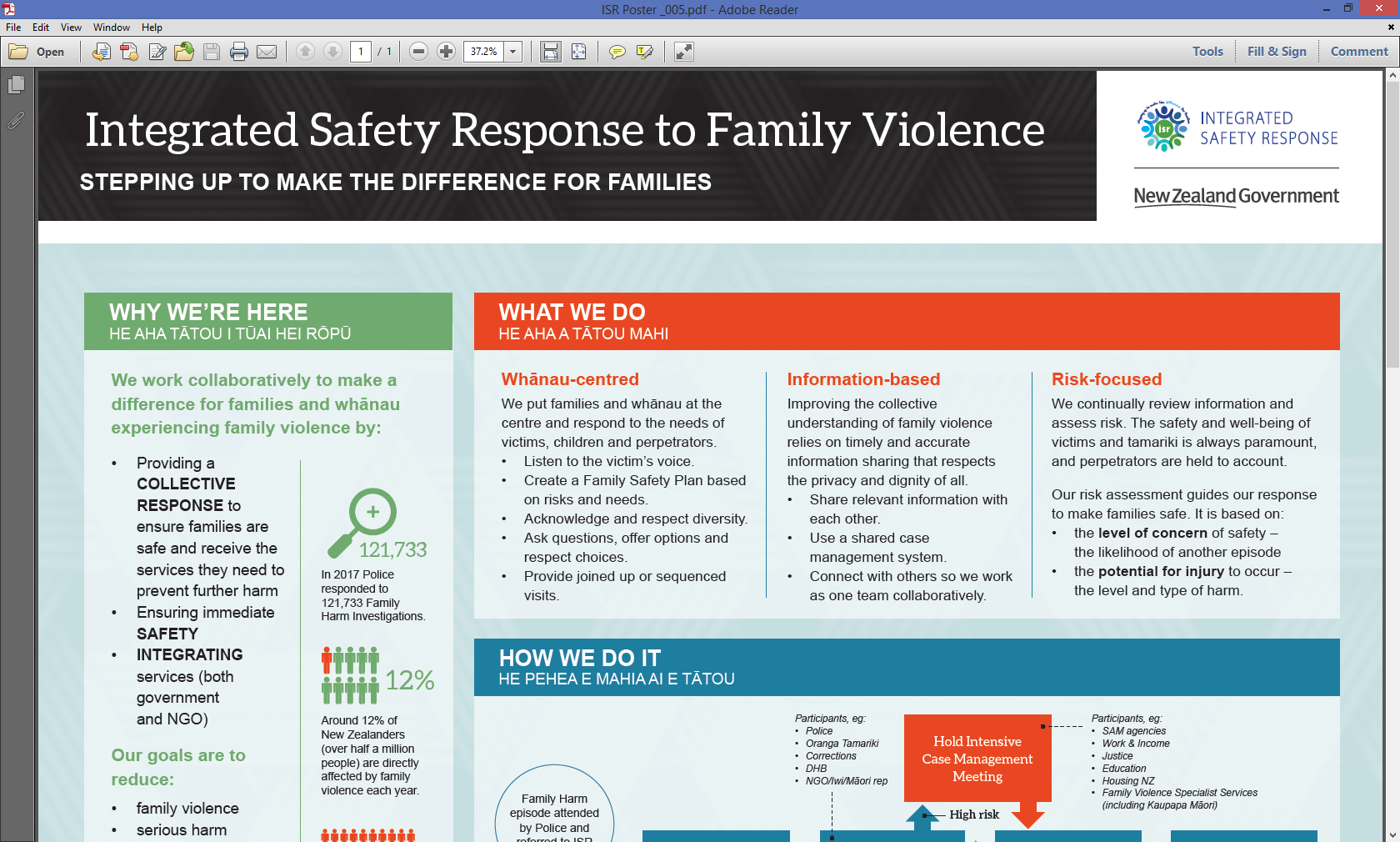 Types of interventions
High Risk
Independent Victim Specialists & Perpetrator Outreach Service 
Medium Risk
Whanau Support Workers
Low Risk
Phone based response
Prevention Initiatives
9
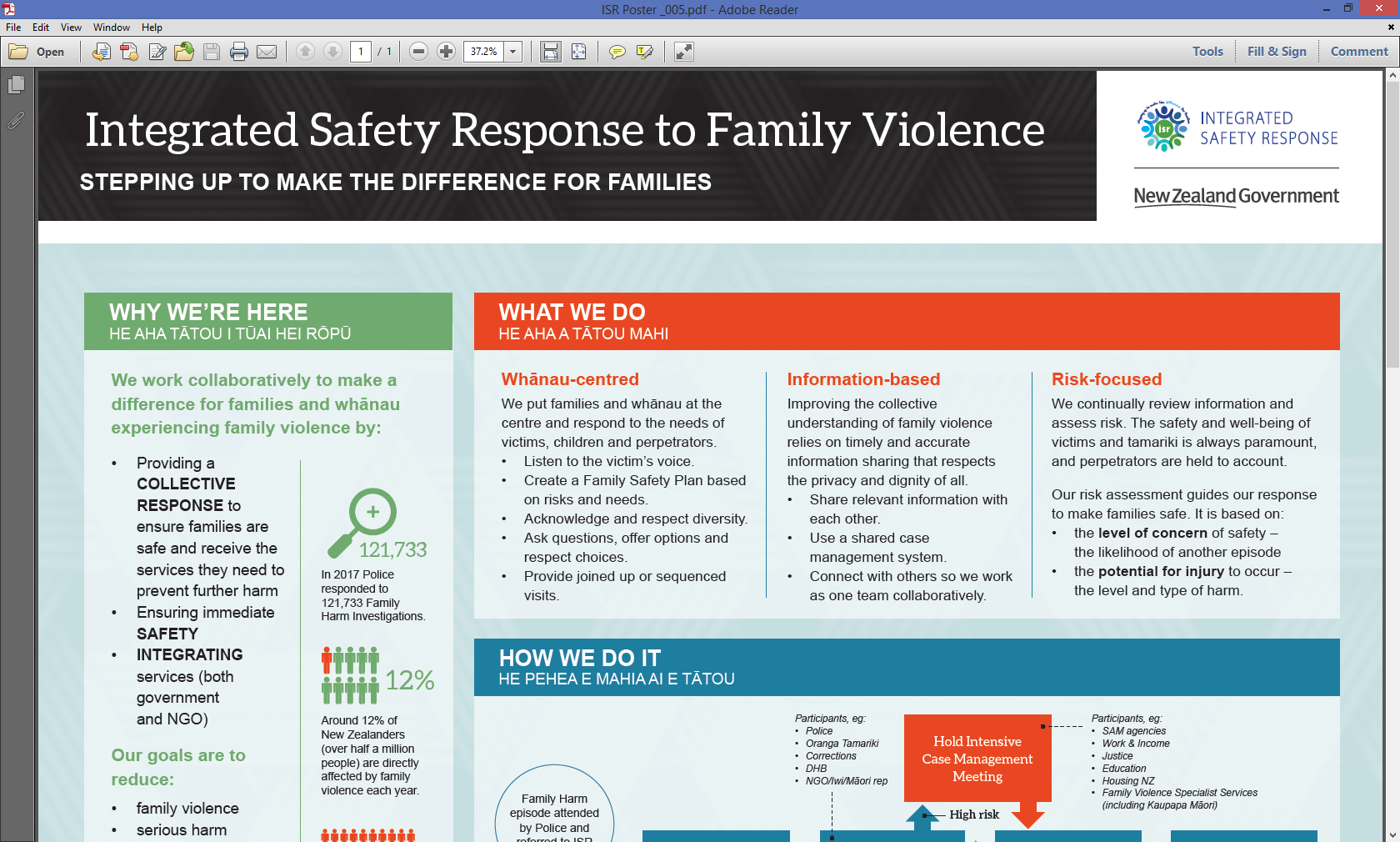 Navigators in cells
7 days per week – 6.30am to 9.30am
Support engagement with perpetrators held in custody due to family violence alongside police and mental health nurses.
Start the journey of change to support engagement outside the cells.
Link into external support networks and ISR
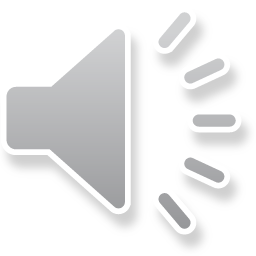 [Speaker Notes: FV offences dropped from 17% to 10%
Victimisation dropped from 16% to 8%
Self reported changes decreased significantly on completion of service for victims across all markers of family harm]
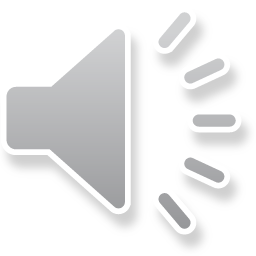 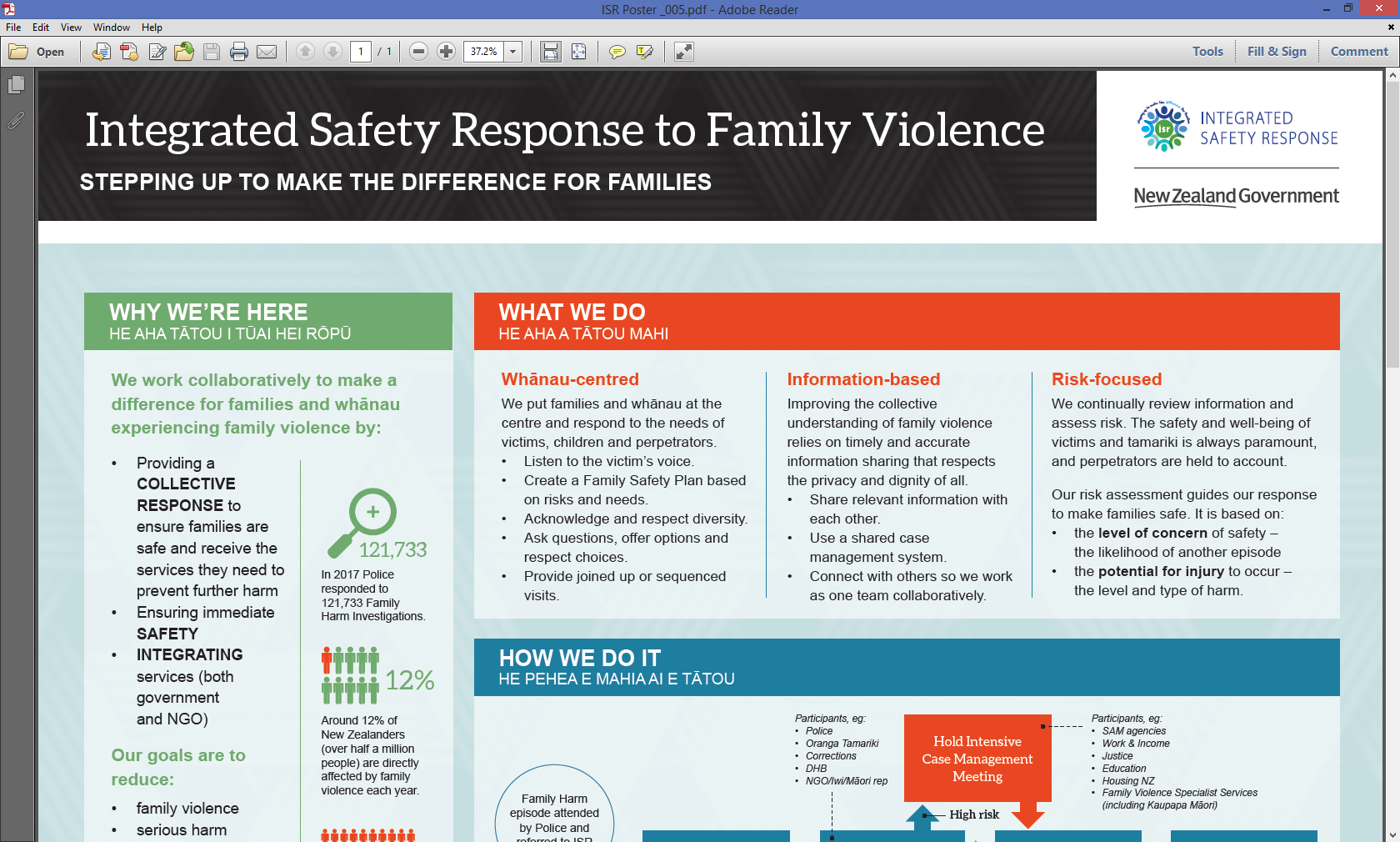 Results to date
73% of victims who engaged with ISR accessed support services
70% of perpetrators who engaged with ISR accessed support services
68% of cases had no further episodes of family harm 
81.7% of Perpetrators who engaged with Navigators had no further episodes of Family Harm 
18% Reduction in Maori re-victimisation